GAME DEVELOPMENT
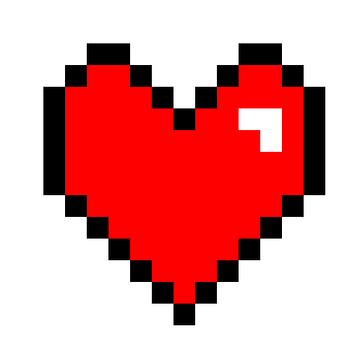 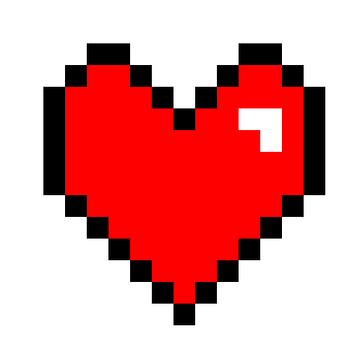 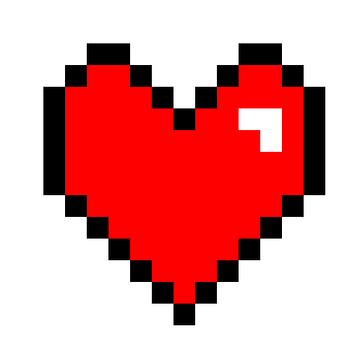 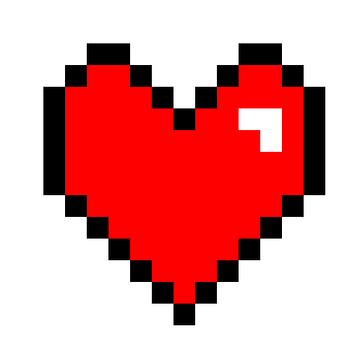 Yaser alosh
SUB FIELDS
Artistic and Technical
Animation. Programming. Math. Physics. AI.
Game design. 2D-3D Art. Audio. VFX.
Game design. 2D-3D Art. Audio. VFX.
Artistic and Technical
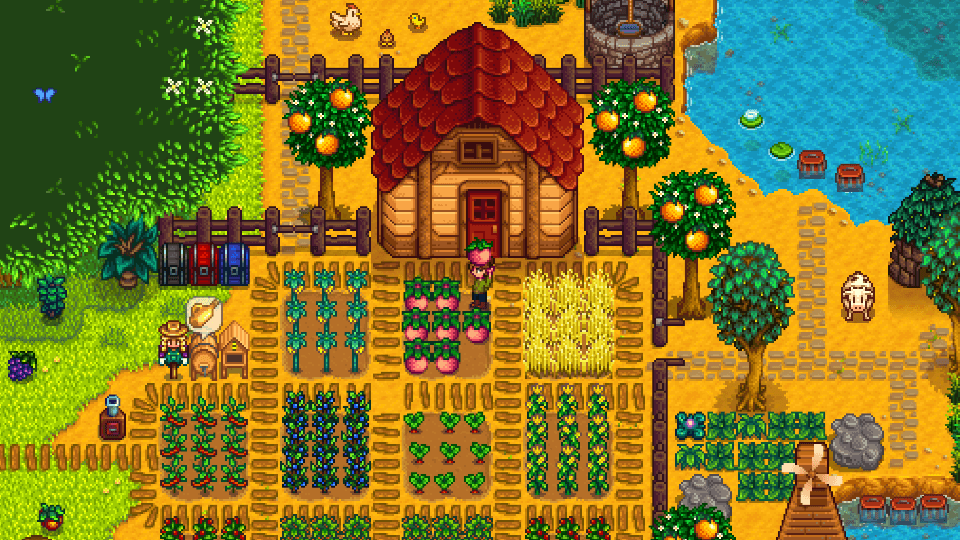 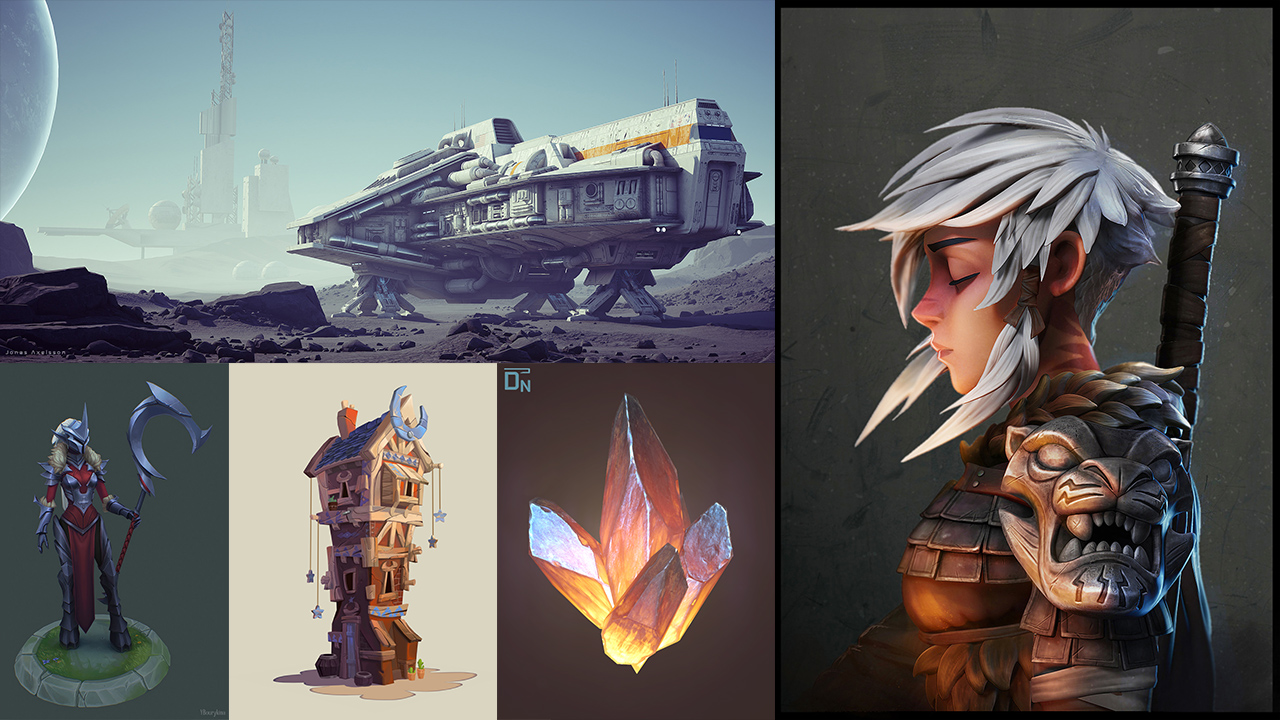 Stardew valley
Animation. Programming. Math. Physics. AI.
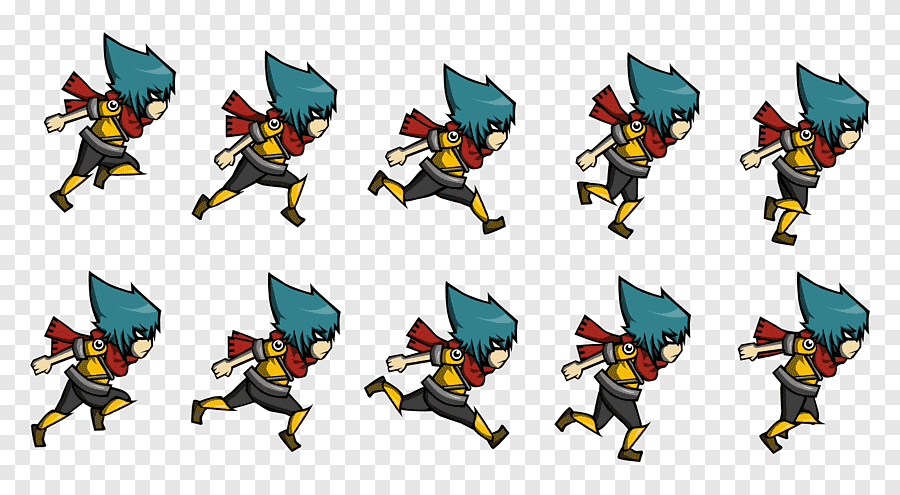 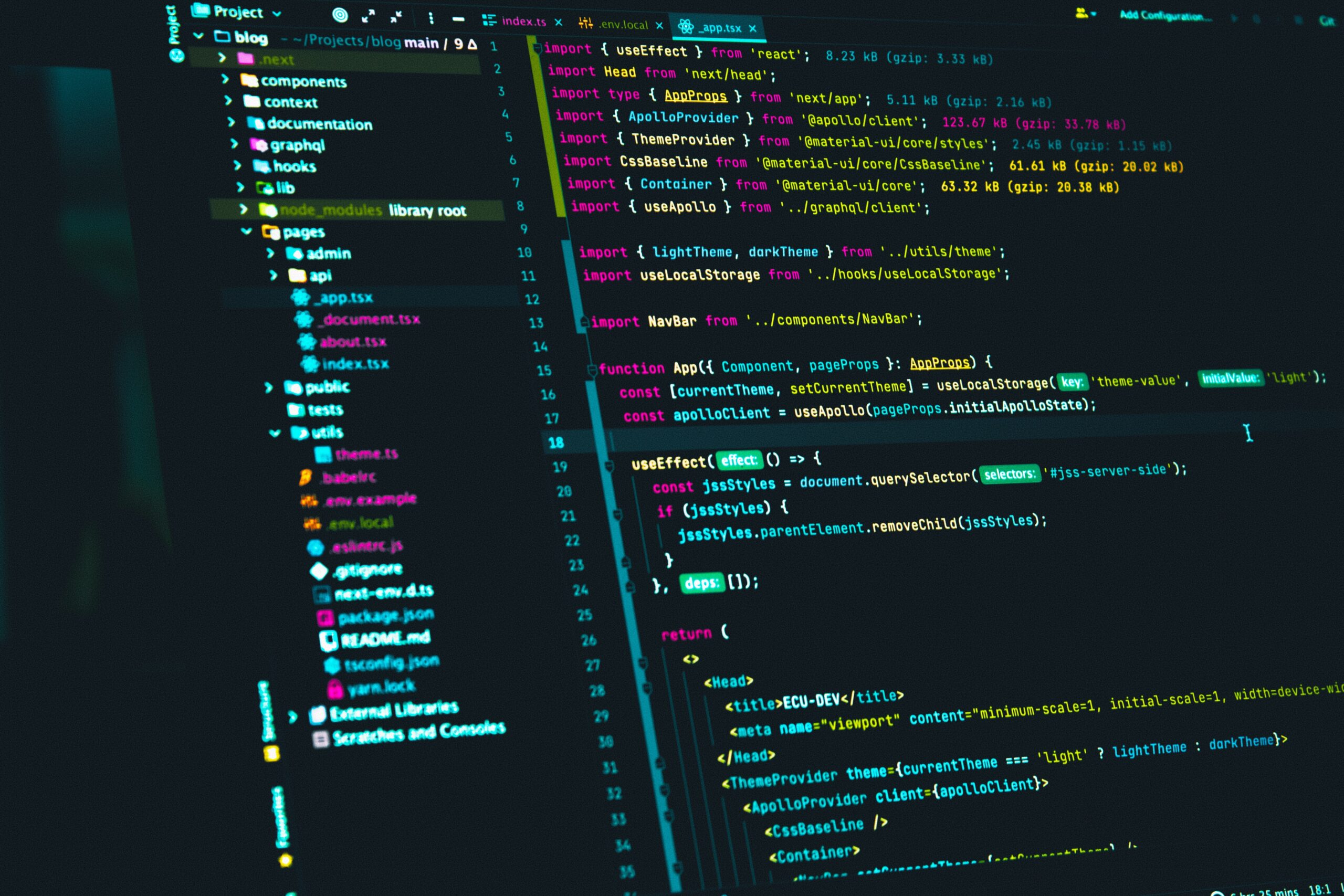 How I got into Game Development.
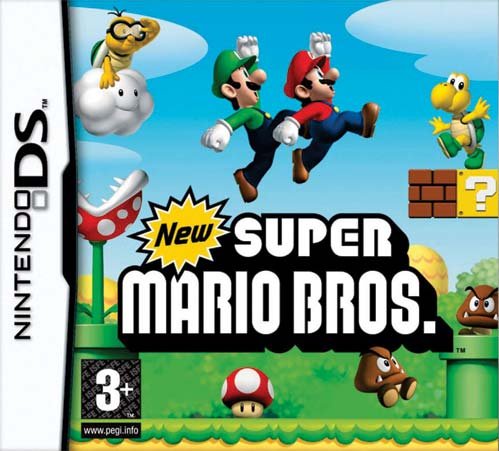 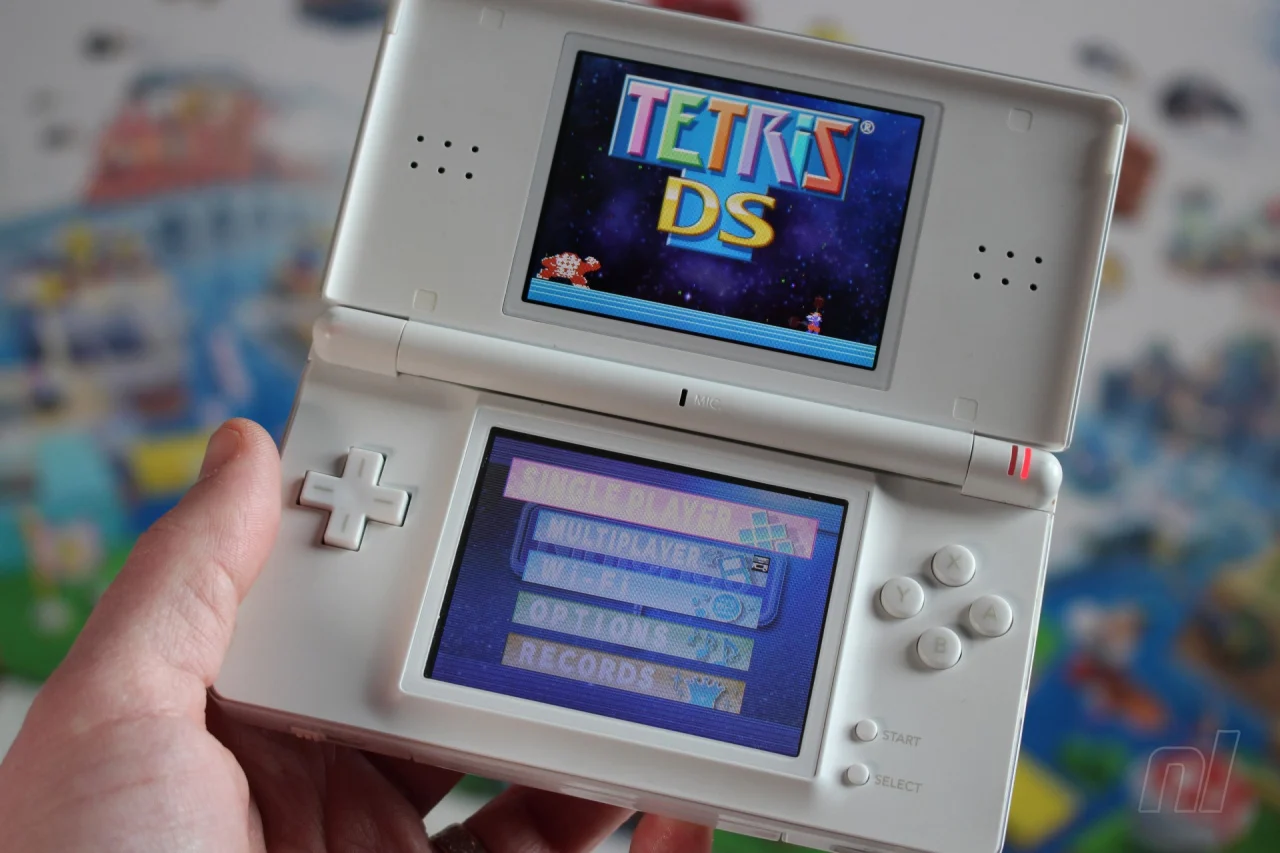 My first game and my first indie team.
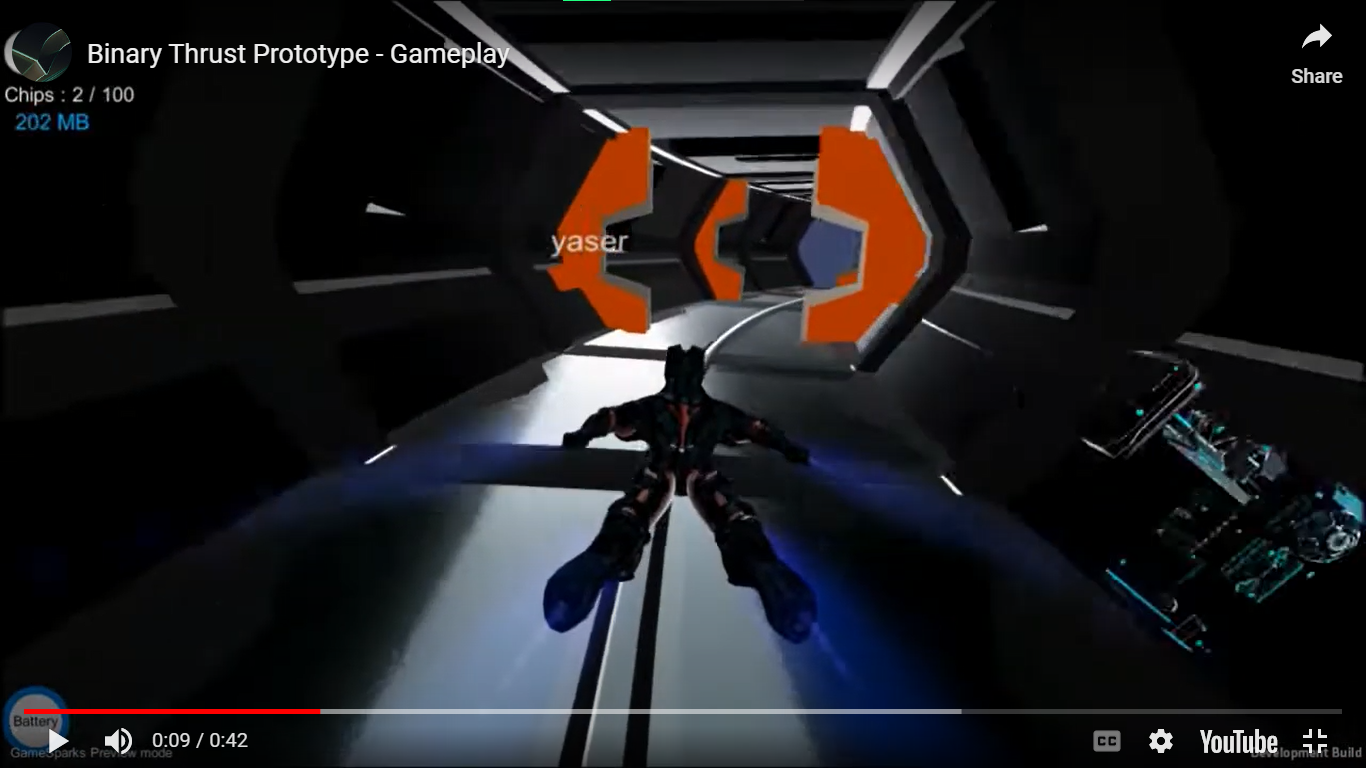 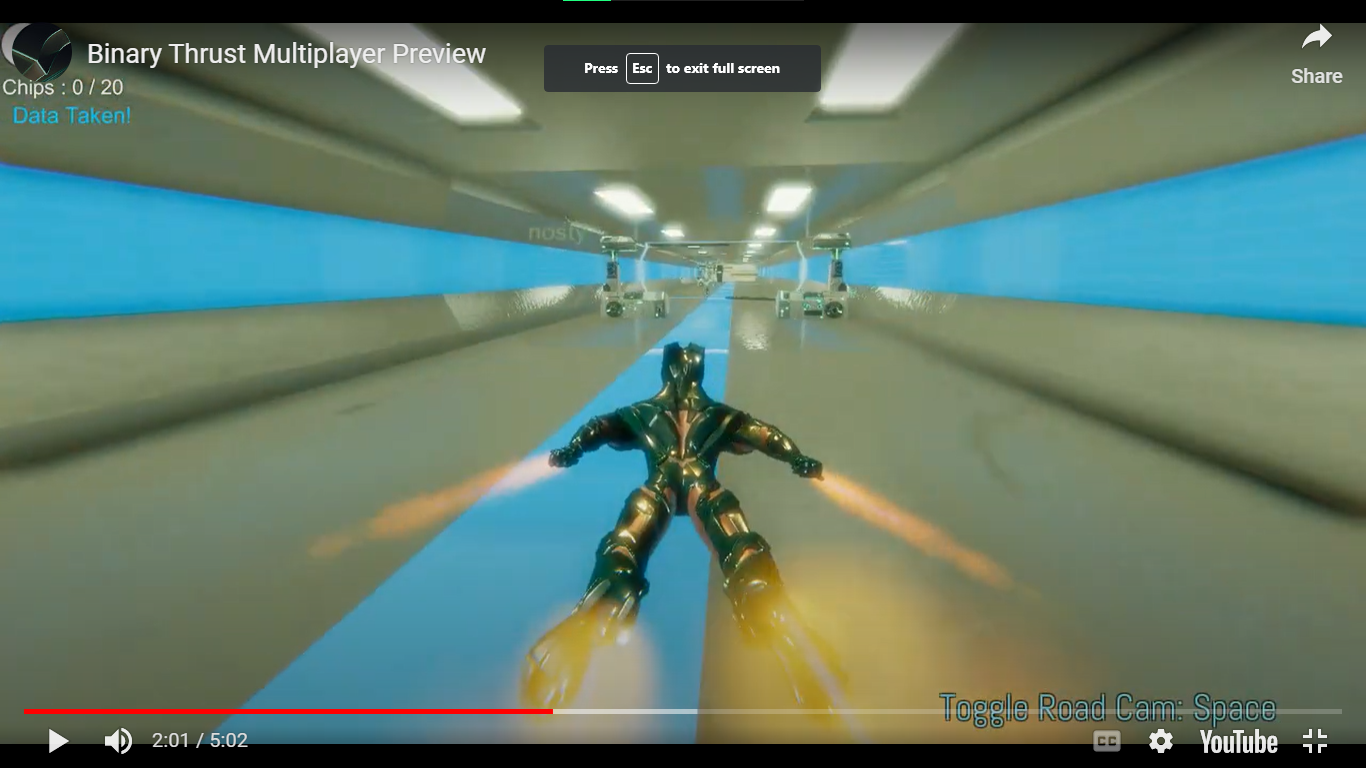 A game from a concept to a product
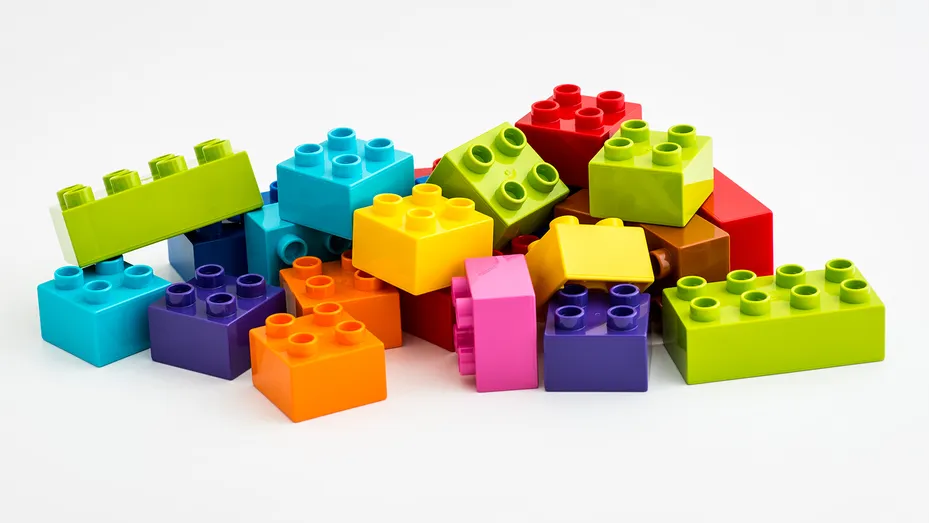 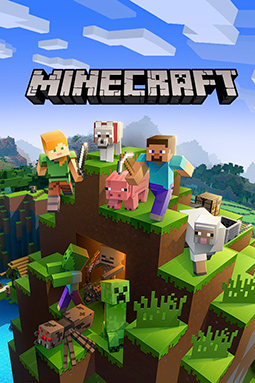 Ways to start
Game Jams
Find teammates
Pitch to publishers
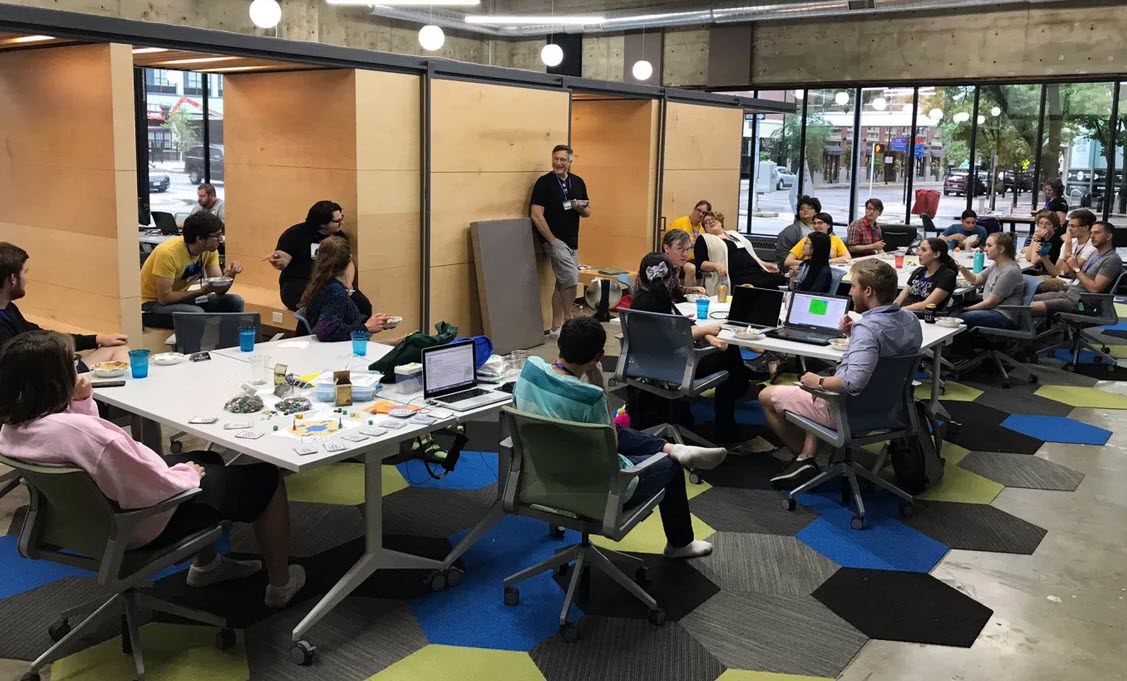 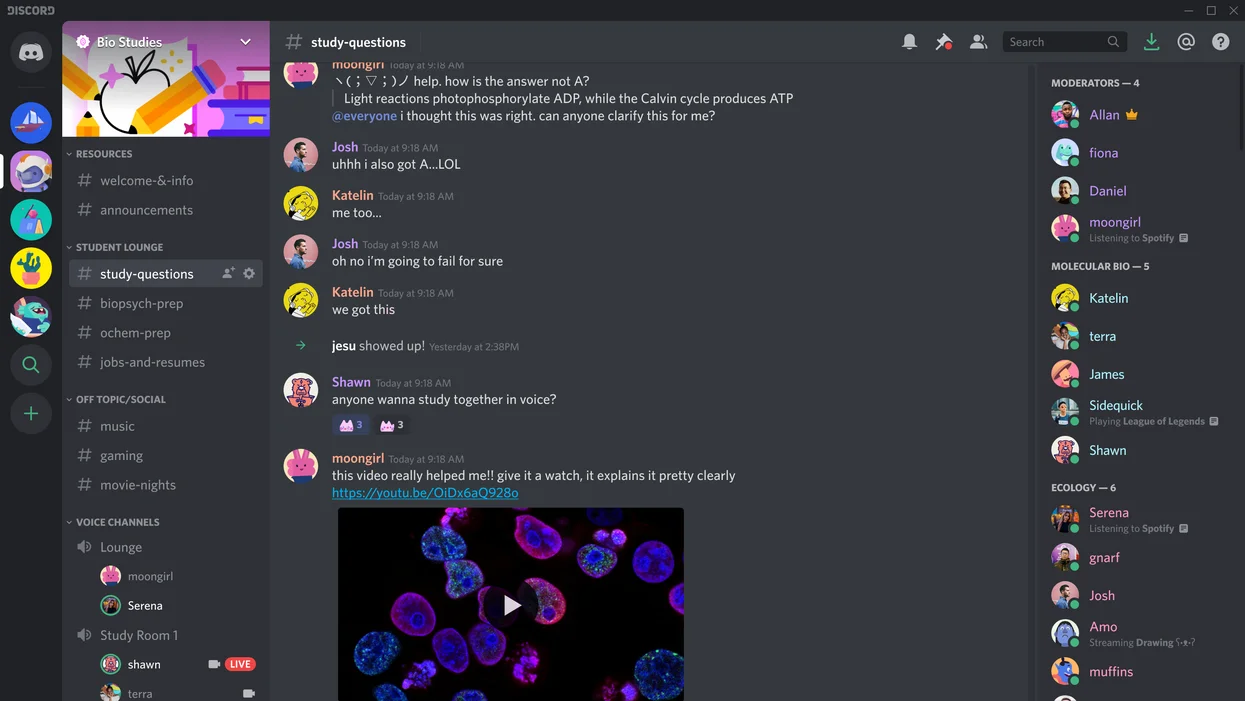 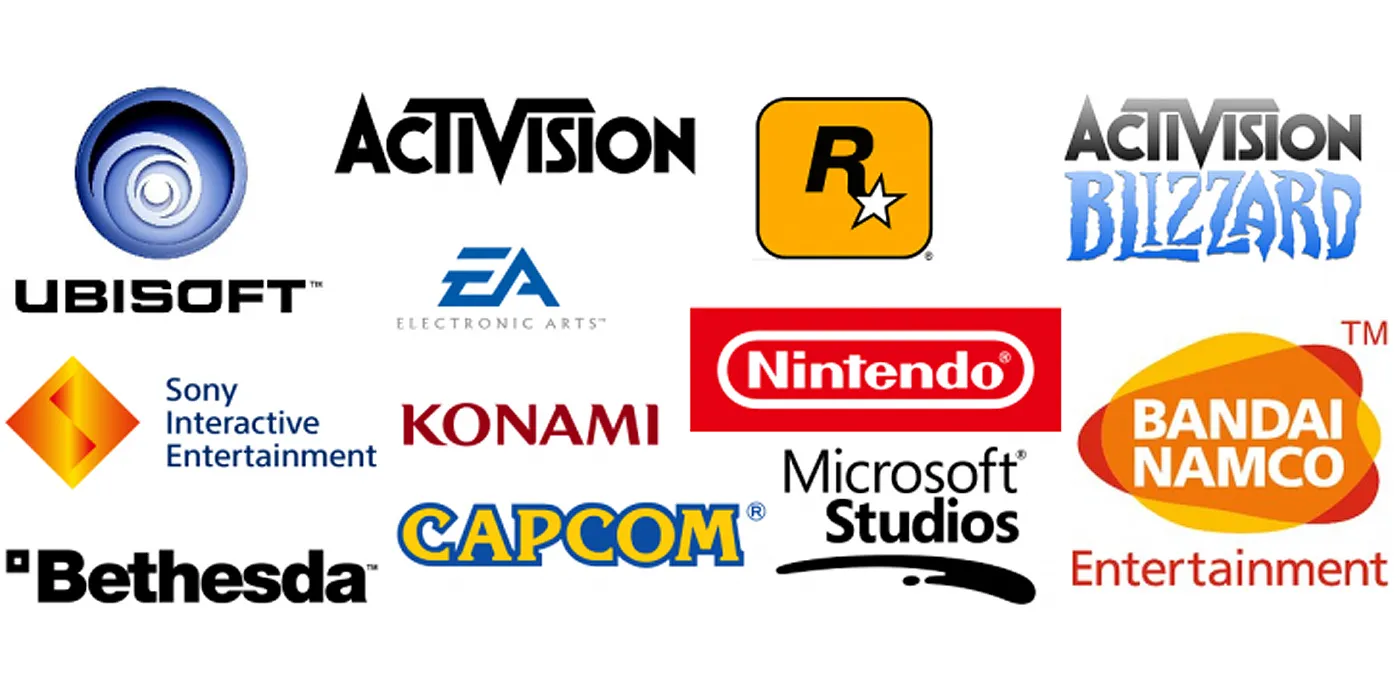 How can you create great games on your own?


Use Game Engines
Game Engines - Unity
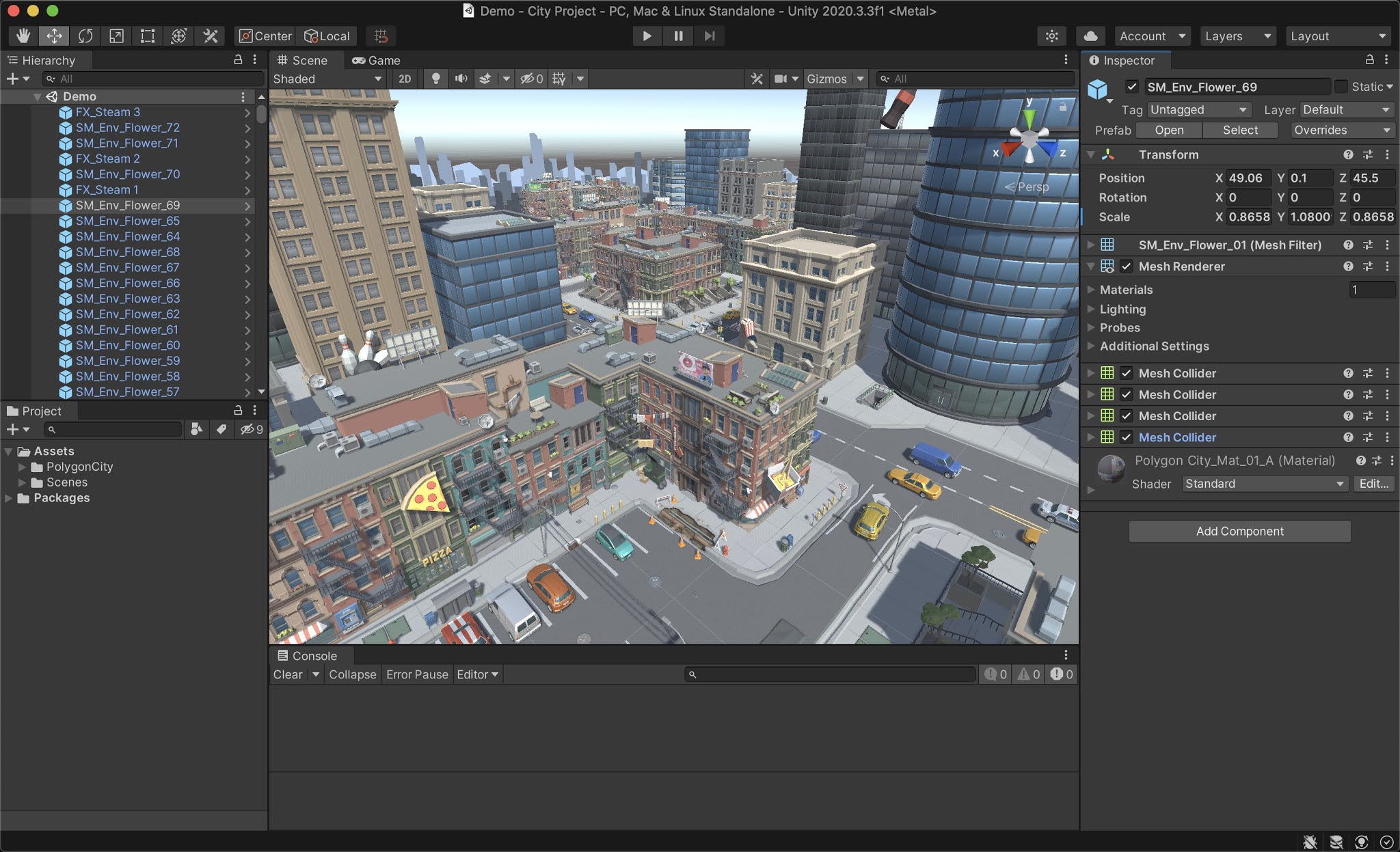 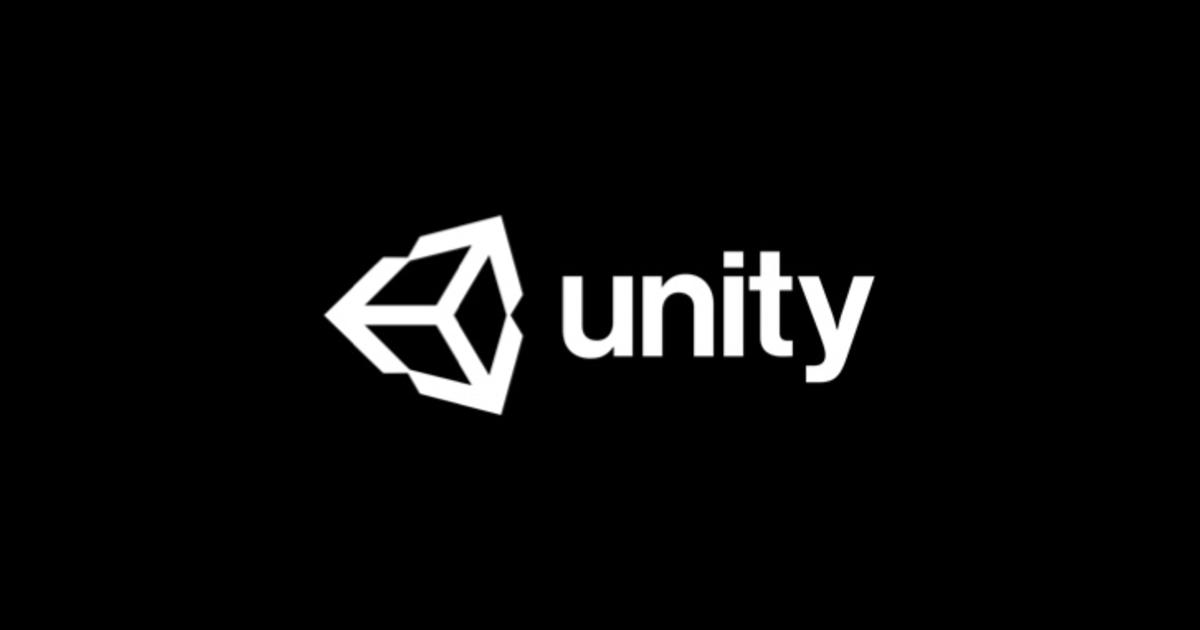 The scene
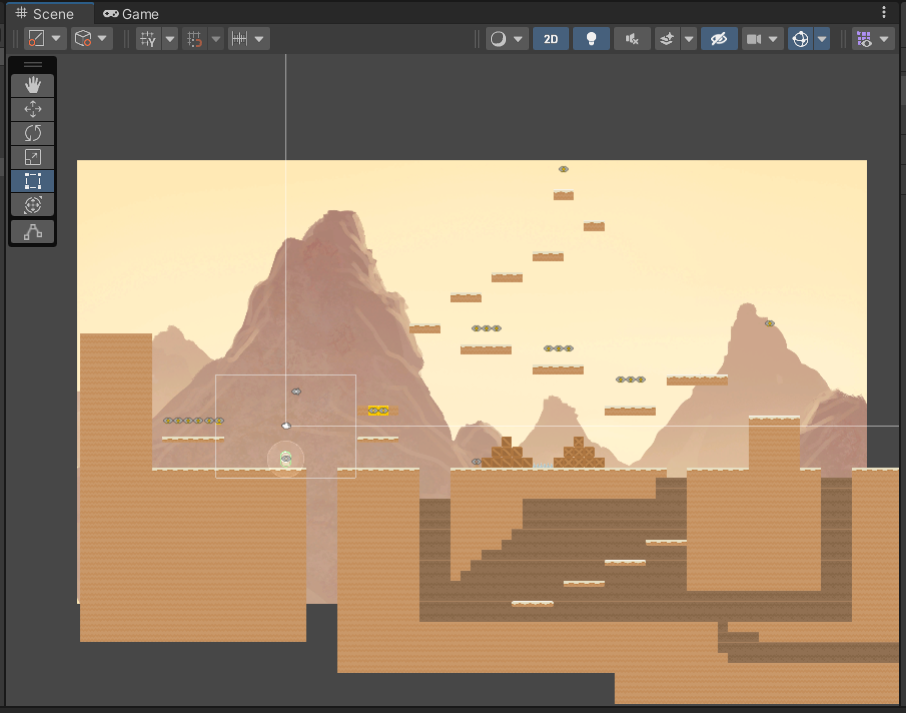 Every game made in Unity is composed of Scenes.
You might have one scene only.
A scene contains all the game objects in your game.

In the editor, you can create your scene easily.
The Hierarchy
The hierarchy holds every gameobject in your scene.
It represents the structure of elements in your scene.

You might select objects, add or remove objects all through this panel.
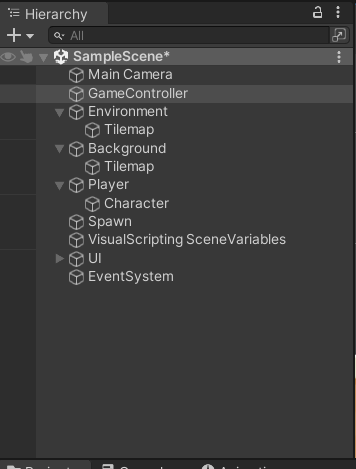 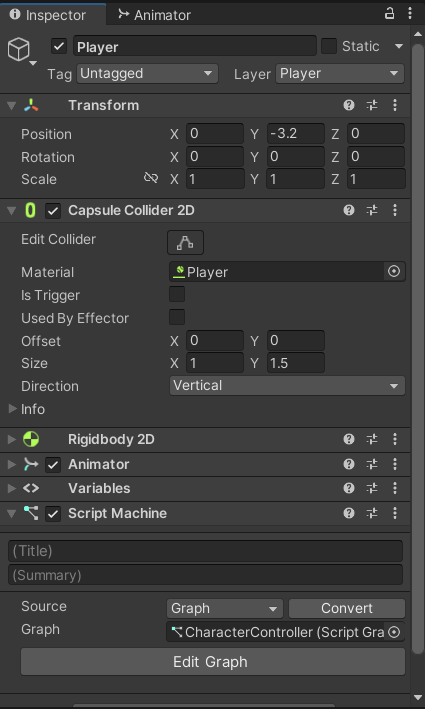 The Inspector
From the inspector you can add and edit the components of your Gameobjects.

Components make up each Game Object.
They define the behavior of them.
Visual Scripting
Usually in Unity we code with C#.
But in the workshop today, we will use the visual scripting functionality introduced in Unity Version 2021.
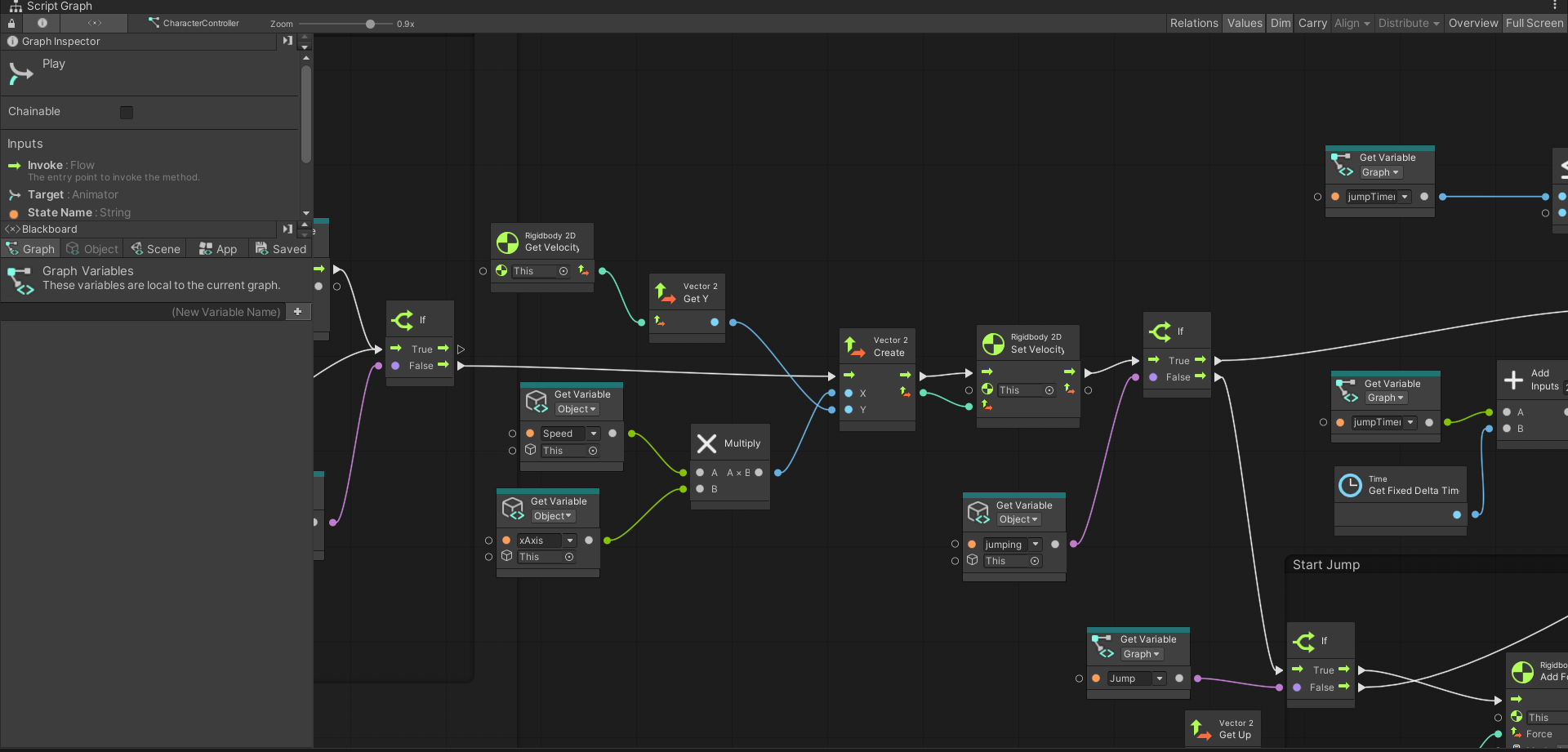 THANK YOU 
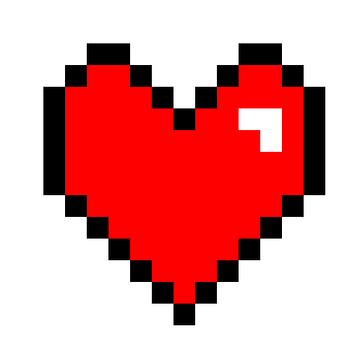 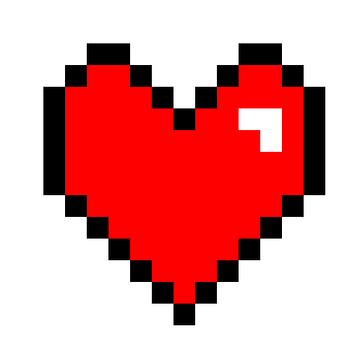 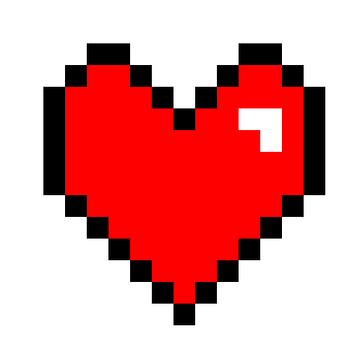 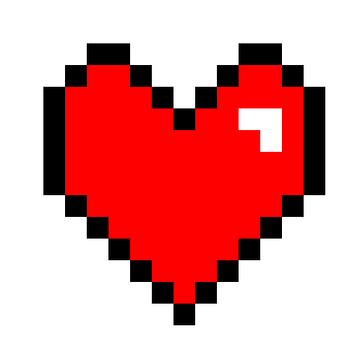